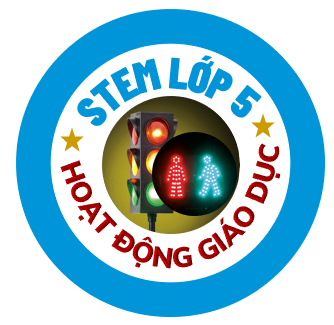 STEM
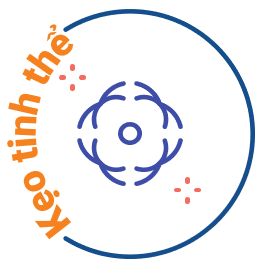 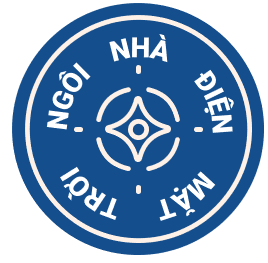 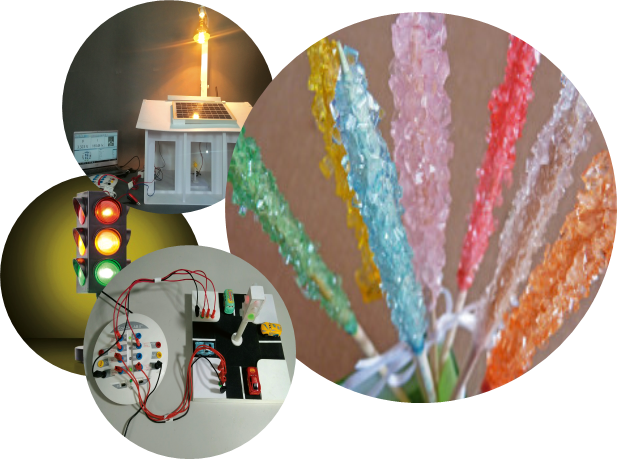 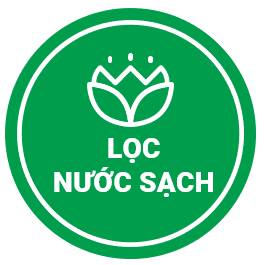 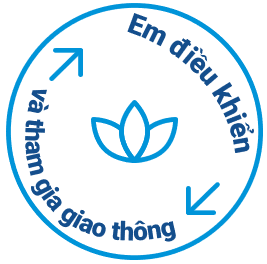 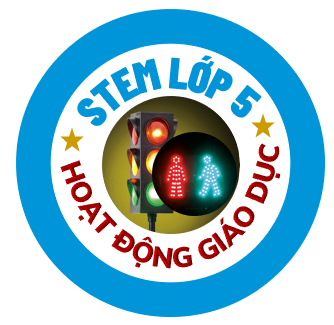 ÔN TẬP KIẾN THỨC
CÂU HỎI 1
Cụm đèn ngang ký hiệu là gì?
A. (C1; A2; B1)
B. (A1; C2; D1)
C. (A1; A2; B1)
[Speaker Notes: Bấm chuột vào ô đáp án. GV giải thích thêm sau khi đưa ra đáp án đúng]
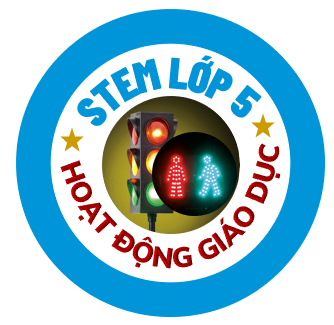 ÔN TẬP KIẾN THỨC
CÂU HỎI 2
Cụm đèn dọc ký hiệu là gì?
B. (A1; C2; B1)
A. (C1; C2; D1)
C. (C1; A2; D1)
[Speaker Notes: Bấm chuột vào ô đáp án. GV giải thích thêm sau khi đưa ra đáp án đúng]
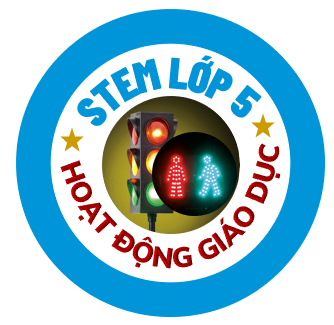 ÔN TẬP KIẾN THỨC
CÂU HỎI 3
Hãy chỉ vị trí đèn C2 trên thiết bị chuyển đổi?
Đèn C2
Lamp (C; Right)
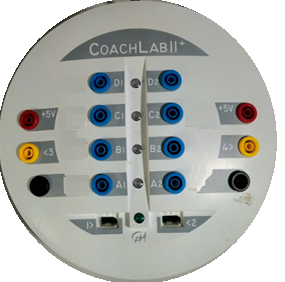 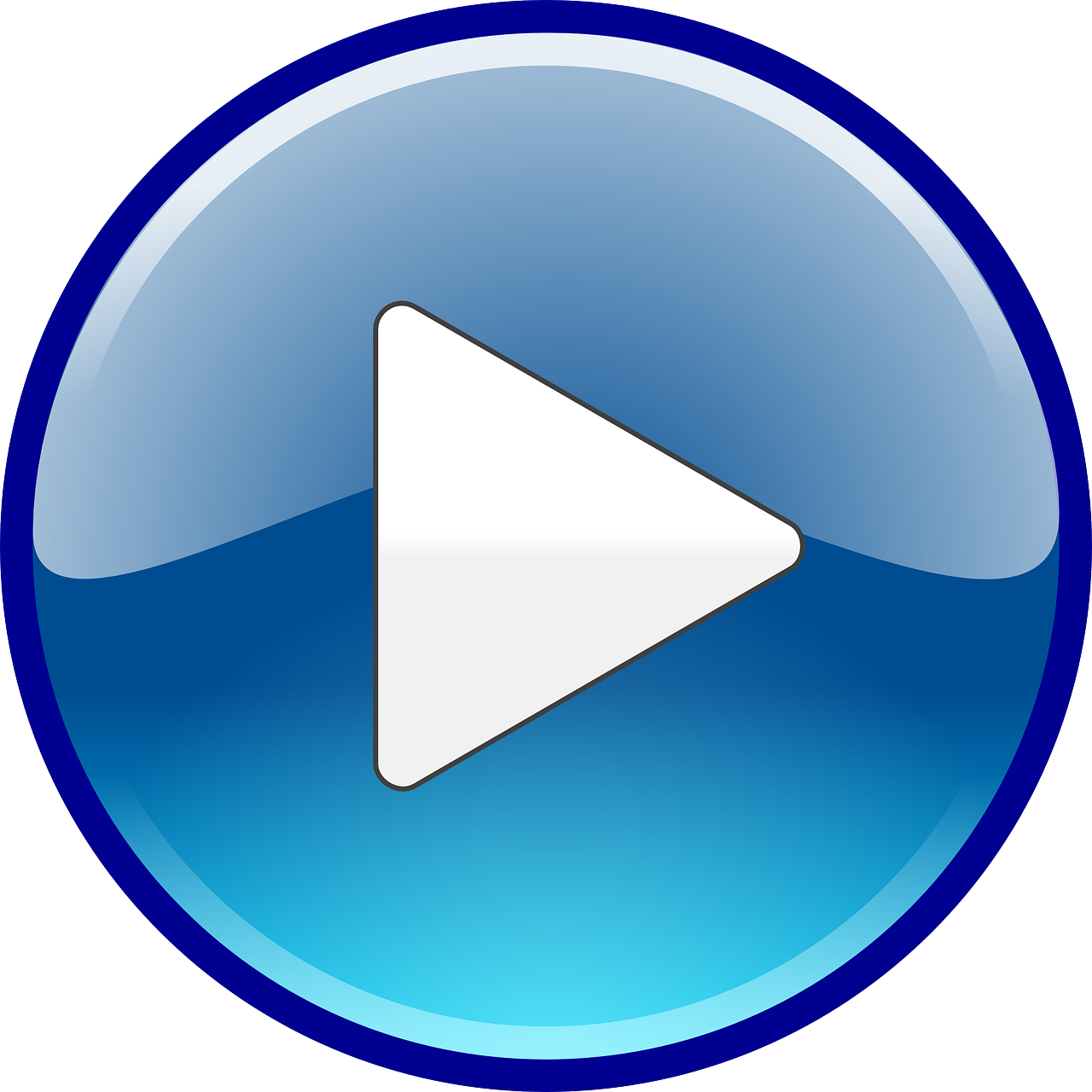 ĐÁP ÁN
[Speaker Notes: Bấm chuột vào ô đáp án. GV giải thích thêm sau khi đưa ra đáp án đúng]
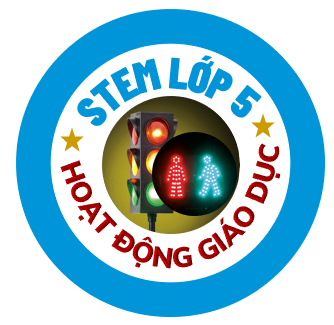 ÔN TẬP KIẾN THỨC
CÂU HỎI 4
Hãy chỉ vị trí đèn A1 trên thiết bị chuyển đổi?
Đèn A1
Lamp (A; Left)
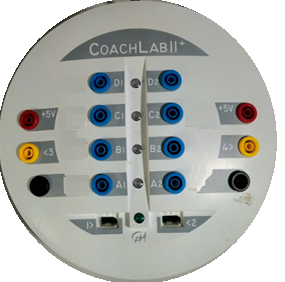 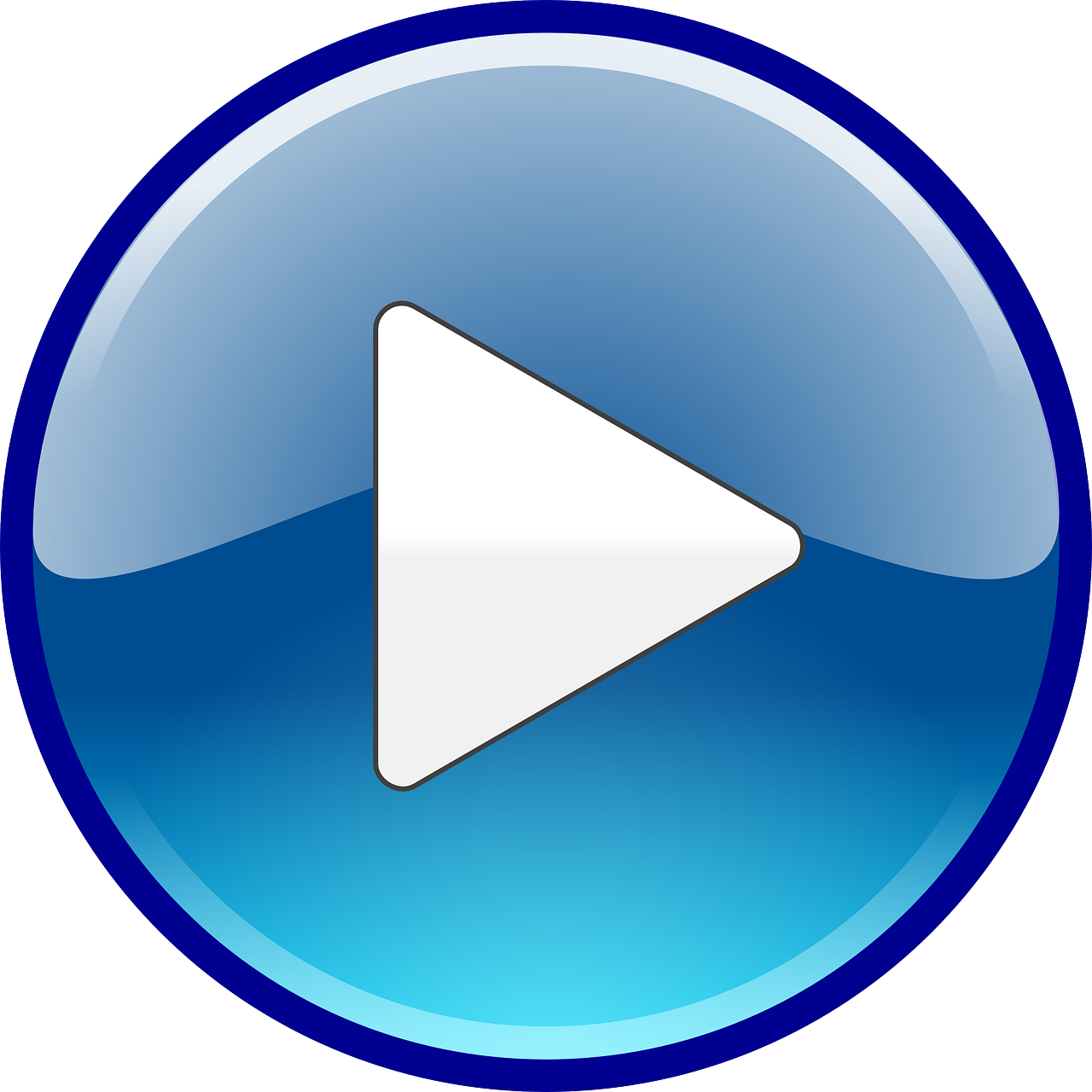 ĐÁP ÁN
[Speaker Notes: Bấm chuột vào ô đáp án. GV giải thích thêm sau khi đưa ra đáp án đúng]
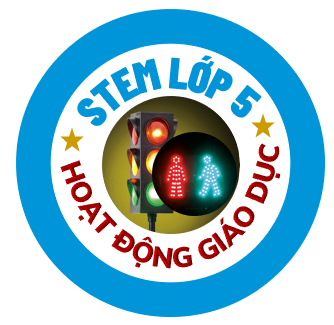 ÔN TẬP KIẾN THỨC
CÂU HỎI 5
Để các phương tiện lưu thông an toàn, đèn giao thông trên cùng một bộ cần được bật sáng như thế nào?
Tại một thời điểm, trên cùng một bộ đèn tín hiệu chỉ được sáng một trong ba màu: xanh, vàng hoặc đỏ
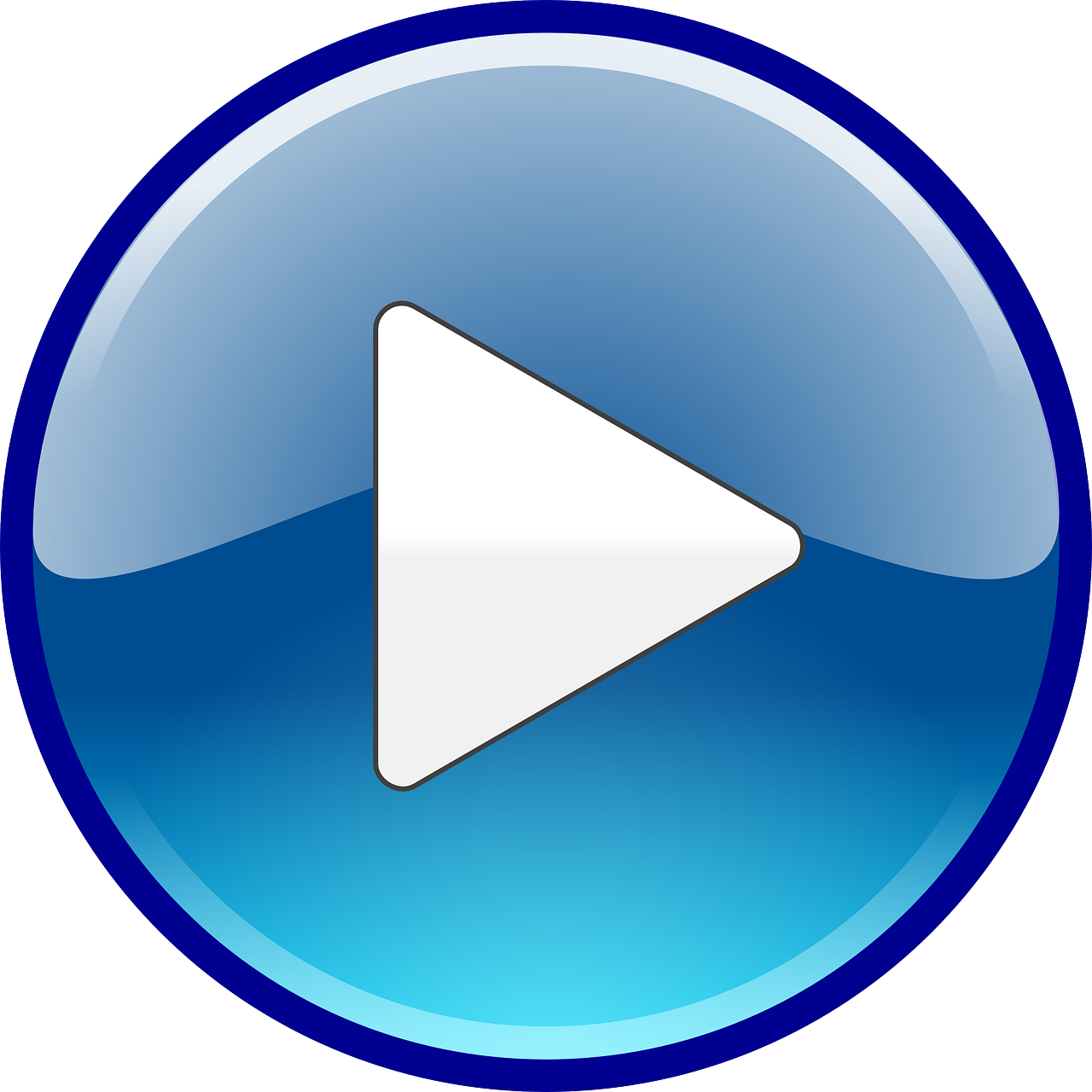 ĐÁP ÁN
[Speaker Notes: Bấm chuột vào ô đáp án. GV giải thích thêm sau khi đưa ra đáp án đúng]
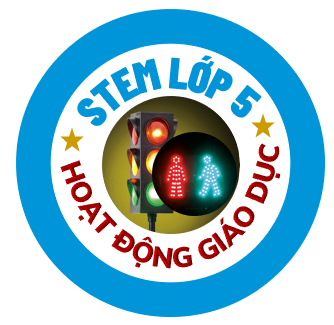 CHỦ ĐỀ 4
ĐIỀU KHIỂN
VÀ THAM GIA 
GIAO THÔNG
EM
TRÌNH BÀY
&
BÁO CÁO KẾT QUẢ
Tiết 7
[Speaker Notes: Giới thiệu về nội dung bài học]
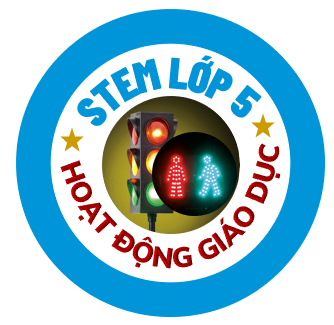 Trình bày và báo cáo kết quả
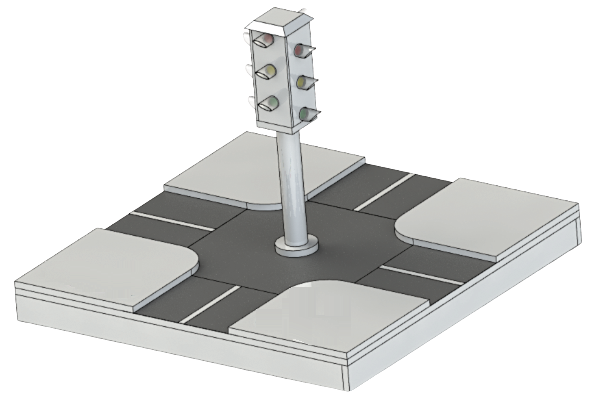 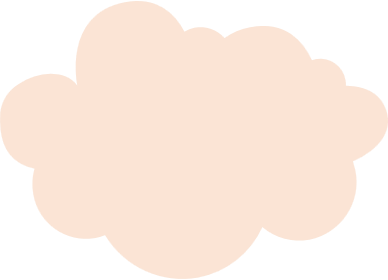 Bước 1
Cả nhóm thống nhất 
nội dung trình bày
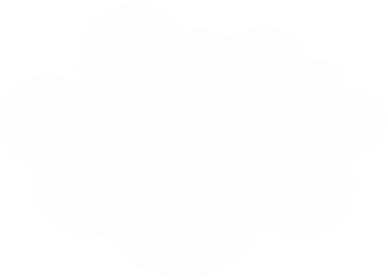 Trình bày bản vẽ thiết kế và cách tạo mô hình ngã tư an toàn
[Speaker Notes: nhóm HS thảo luận, chuẩn bị bài thuyết trình về bản vẽ thiết kế và mô hình thật của ngã tư có đèn giao thông]
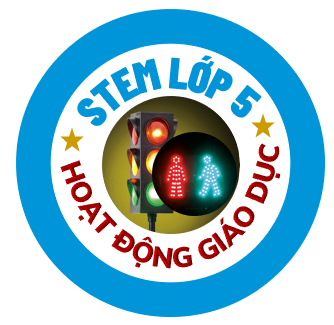 Trình bày và báo cáo kết quả
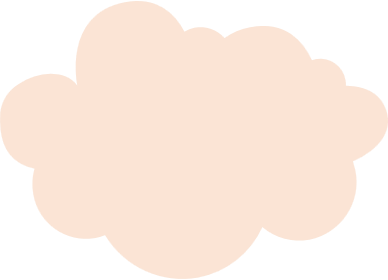 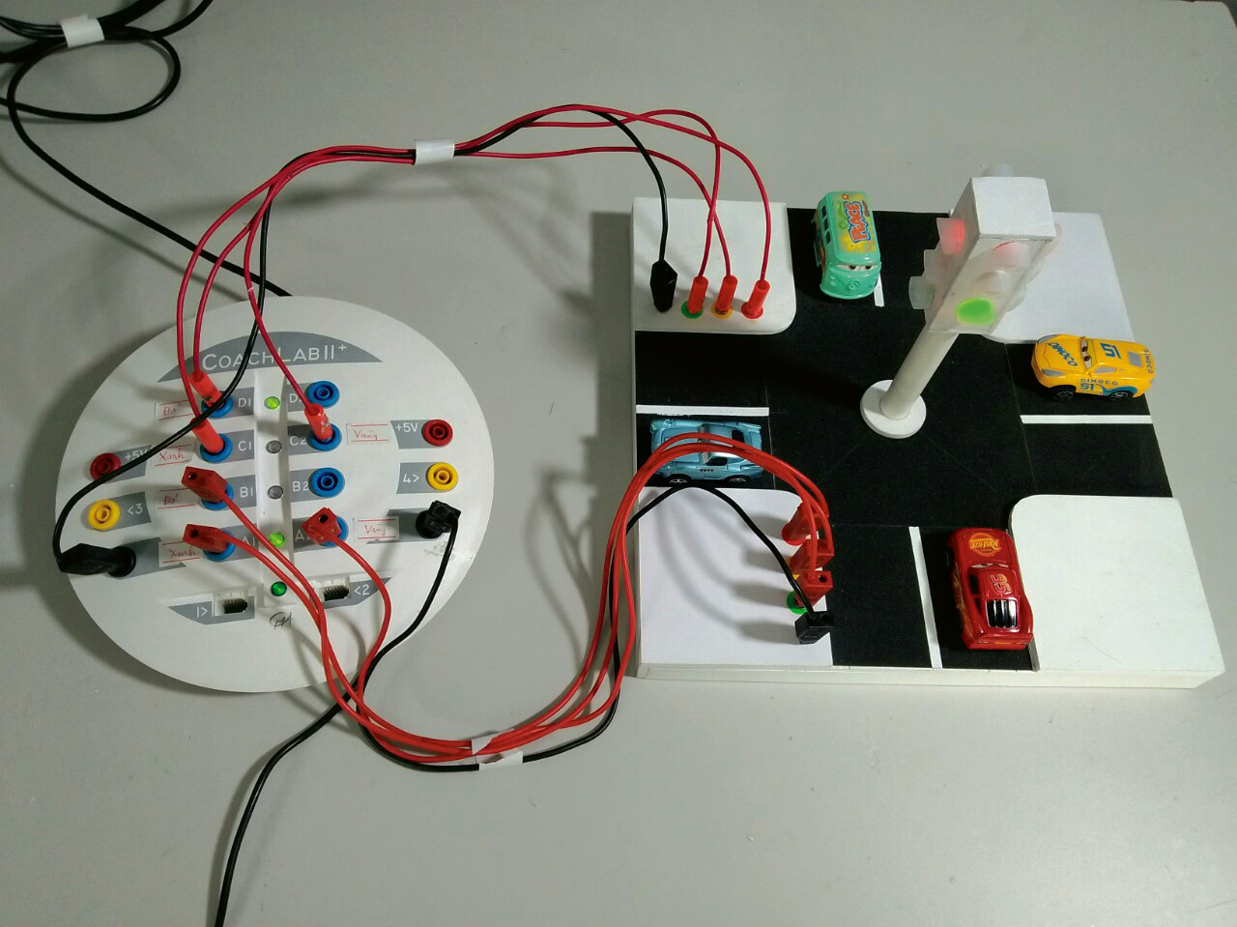 Bước 1
Cả nhóm thống nhất 
nội dung trình bày
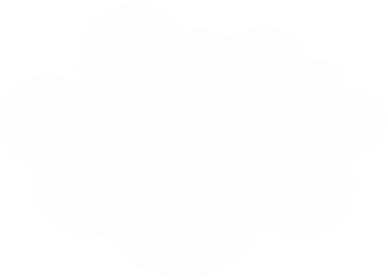 Trình bày cách kết nối mô hình với thiết bị chuyển đổi
[Speaker Notes: Yêu cầu nhóm HS kết nối với thiết bị chuyển đổi để thực nghiệm]
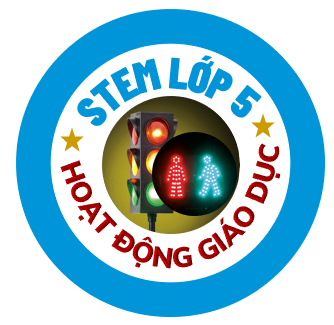 Trình bày và báo cáo kết quả
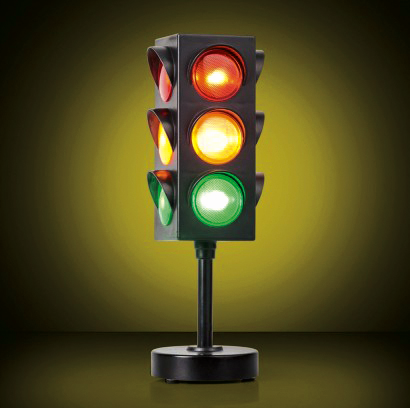 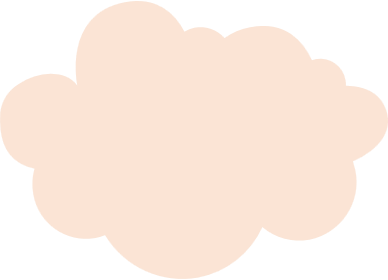 Bước 1
Cả nhóm thống nhất 
nội dung trình bày
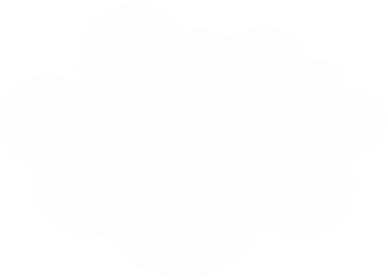 Mô tả thời gian hoạt động của hệ thống đèn giao thông theo sự điều khiển của nhóm em
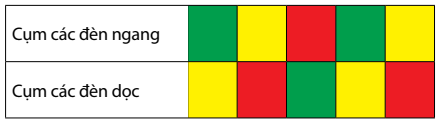 [Speaker Notes: Yêu cầu nhóm HS giải thích về hoạt động của đèn giao thông]
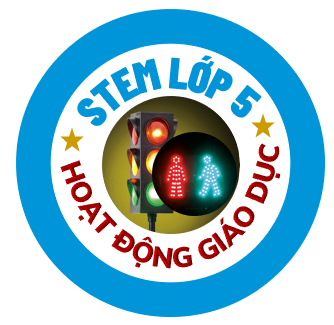 Trình bày và báo cáo kết quả
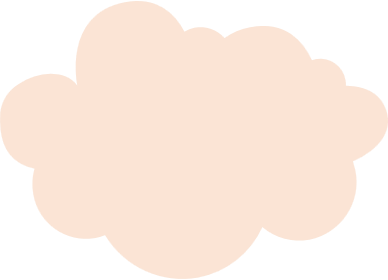 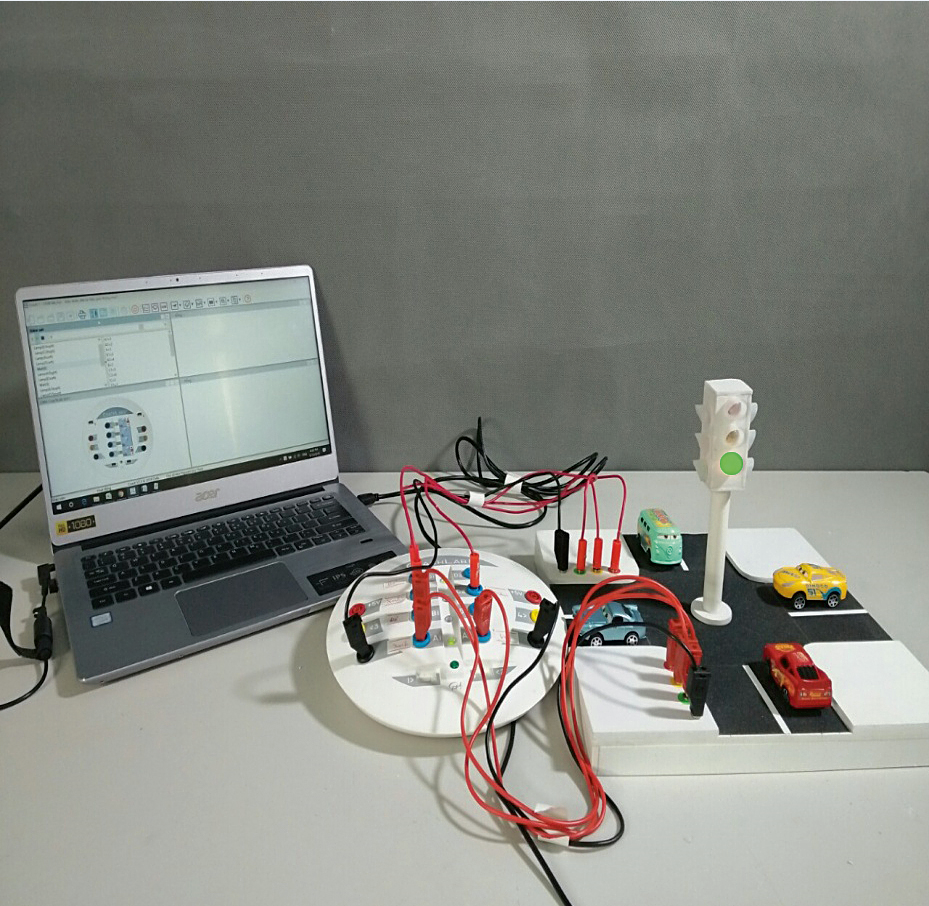 Bước 1
Cả nhóm thống nhất 
nội dung trình bày
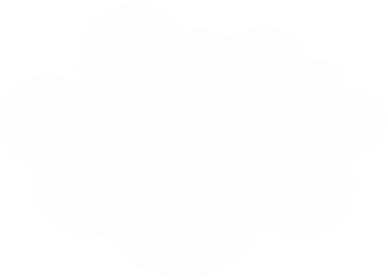 Các bạn trong nhóm biểu diễn hoạt động của sản phẩm
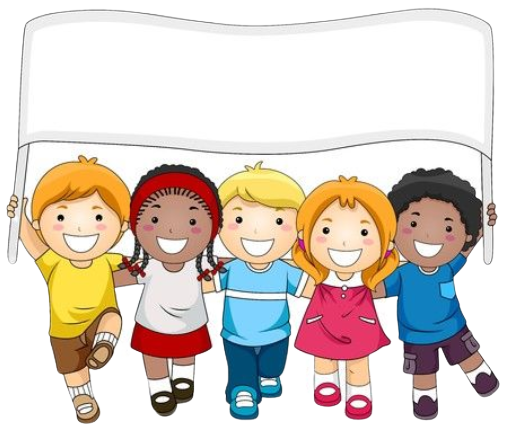 [Speaker Notes: Kết nối với máy tính để chạy chương trình]
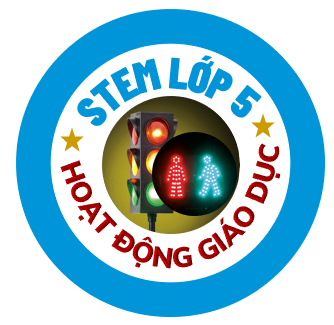 Trình bày và báo cáo kết quả
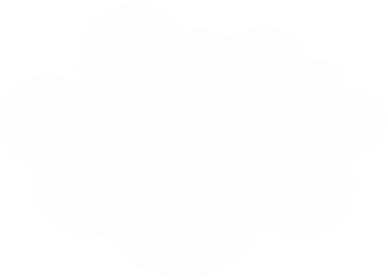 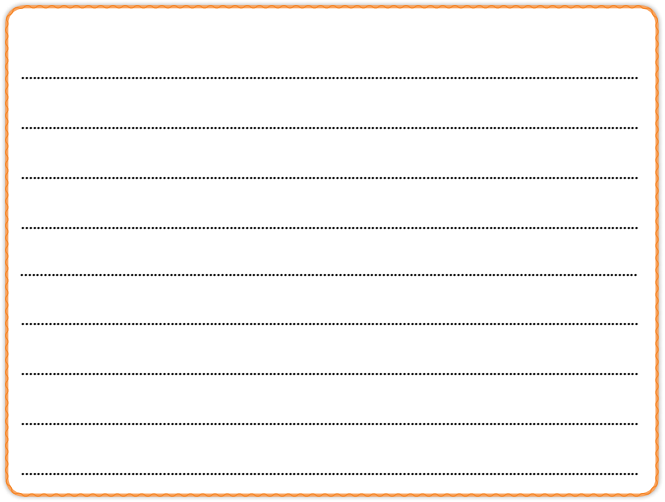 Xây dựng báo cáo
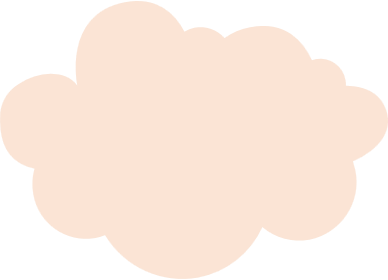 Bước 2
Trình bày khó khăn khi thực hiện thí nghiệm
Phân công thành viên trình bày báo cáo
Cách khắc phục thế nào?
[Speaker Notes: Yêu cầu HS xây dựng báo cáo. Gợi ý các nội dung cần trình bày trong báo cáo. Đối với nhứng ý kiến HS đưa ra các công đoạn khó thực hiện, GV gợi ý cách làm đơn giản hơn, hiệu quả hơn]
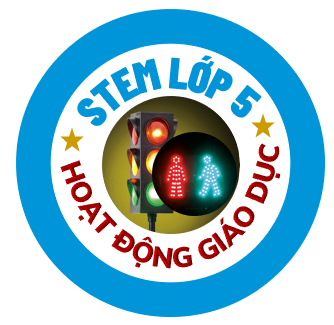 Trình bày và báo cáo kết quả
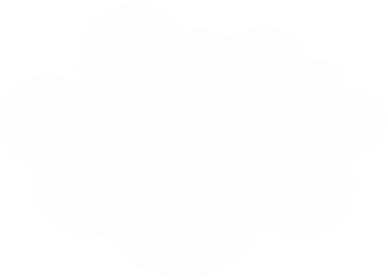 Trả lời câu hỏi của nhóm khác
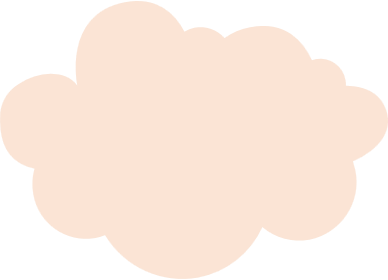 Bước 2
Từ bài thuyết trình của 1 nhóm, các nhóm còn lại đặt câu hỏi để nhóm đó trả lời
Phân công thành viên trình bày báo cáo
Ví dụ Khi đèn xanh chiều ngang sáng thì cụm đèn dọc xanh, vàng, đỏ như thế nào?
[Speaker Notes: Các nhóm HS khác chuẩn bị câu hỏi, đặt câu hỏi và yêu cầu nhóm trình bày trả lời. Giáo viên nhận xét câu hỏi và câu trả lời của HS có đáp ứng bài học không]
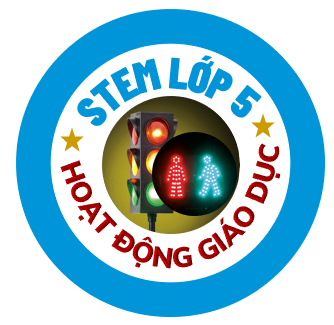 KẾT LUẬN
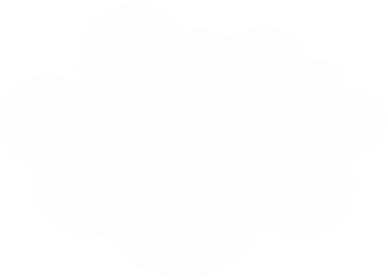 Bài học STEM Em điều khiển và tham gia giao thông giúp các con học được: 
………………………………………………………………………………………..
…………………………………………………………………………………………
Các con có thể tự làm được:
……………………………………………………………………………………….
………………………………………………………………………………………..
[Speaker Notes: Kết luận về bài học. Khuyến khích HS nghiên cứu, phát triển]
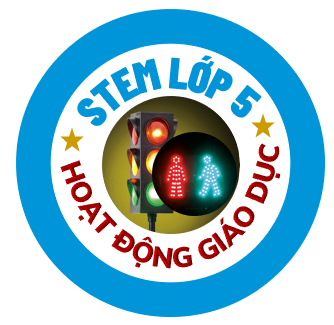 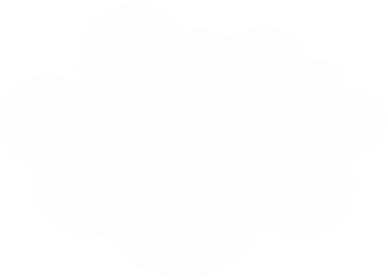 ĐÁNH GIÁ
Các nhóm sử dụng phiếu tự đánh giá để đánh giá nhóm mình và nhóm bạn
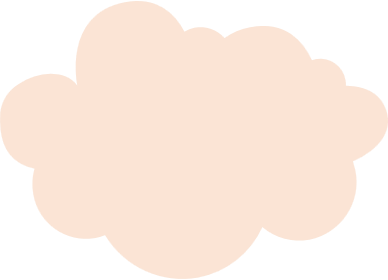 Giáo viên đánh giá cả lớp học CHỦ ĐỀ 4
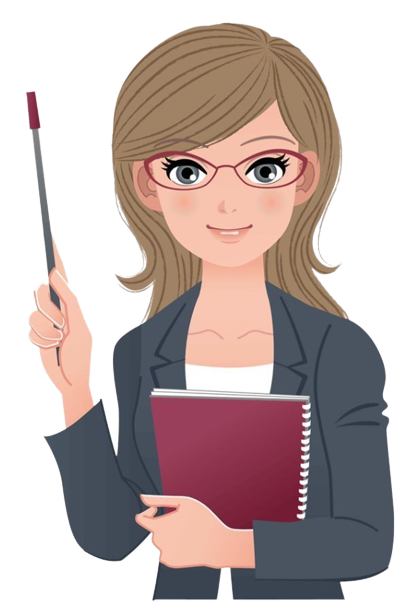 [Speaker Notes: GV phát phiếu đánh giá cho HS thực hiện đánh giá. GV đánh giá các nhóm, khen và chỉ ra các điểm cần cố gắng]
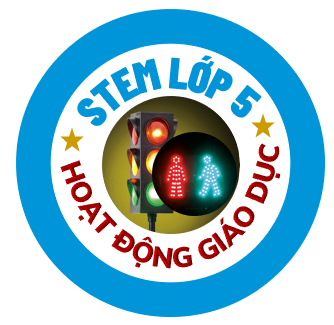 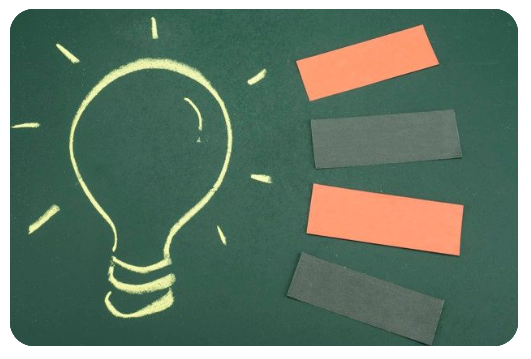 TẠM BIỆT CÁC EM
[Speaker Notes: Chào tạm biệt các bạn nhỏ và hẹn gặp lại trong bài học tới.]
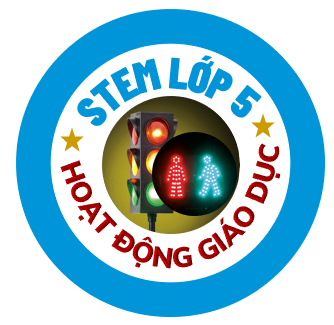 CHỦ ĐỀ 4
EM
ĐIỀU KHIỂN
VÀ THAM GIA 
GIAO THÔNG
MỞ RỘNG
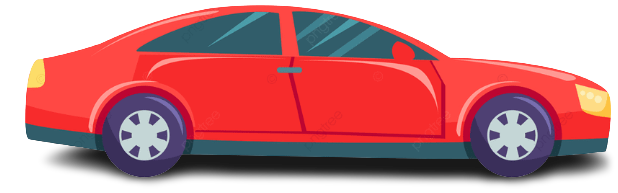 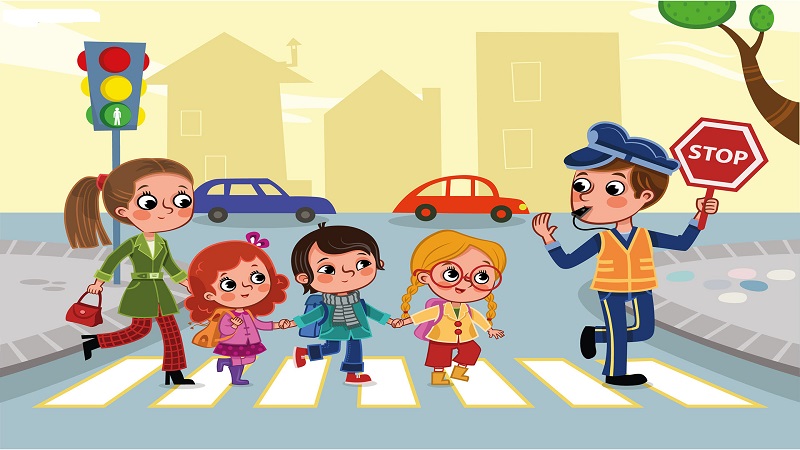 Tiết 8
[Speaker Notes: Giới thiệu về nội dung bài học]
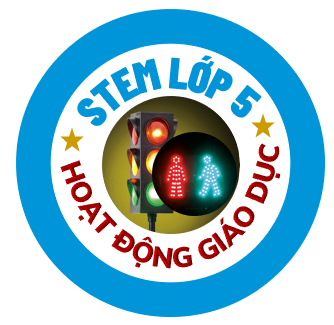 Mở rộng
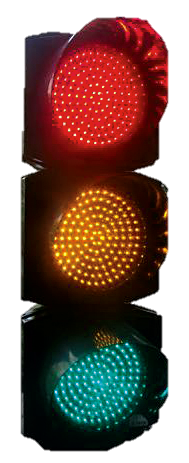 Hoạt động 1
Tính toán và viết tiếp câu lệnh để cài đặt thời gian cho cụm đèn hoạt động như trong thực tế
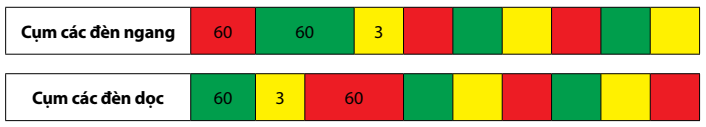 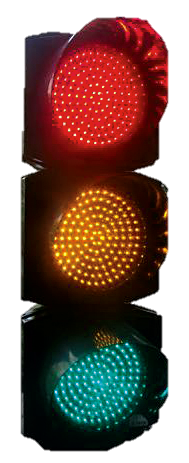 Cụm các đèn ngang
Cụm các đèn dọc
Điều chỉnh câu lệnh trên máy tính để các đèn 
tương ứng màu sáng thời gian như sau
[Speaker Notes: Nêu yêu cầu của hoạt động 1]
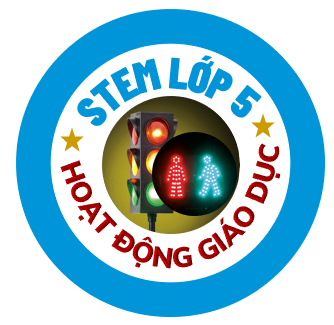 Mở rộng
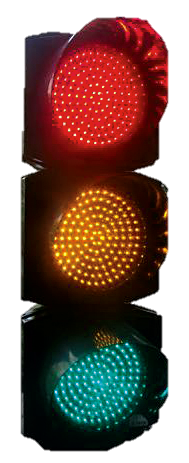 Hoạt động 1
Tính toán và viết tiếp câu lệnh để cài đặt thời gian cho cụm đèn hoạt động như trong thực tế
60
Cụm các đèn ngang
Đèn đỏ ngang sáng 60s, 
Đèn xanh dọc sáng 60s rồi tắt
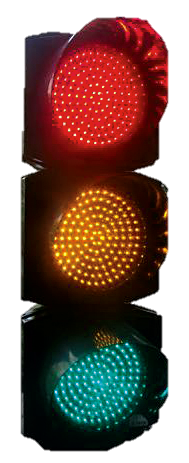 60
Gợi ý
Cụm các đèn dọc
tương ứng với câu lệnh
Lamp(B;StopIt)
Lamp(C;Left)
Wait(60)
[Speaker Notes: GV hướng dẫn HS nêu được ý nghĩa của đèn, từ đó đưa ra câu lệnh thương ứng]
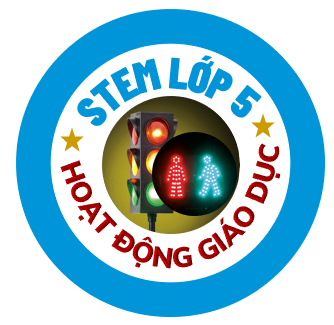 Mở rộng
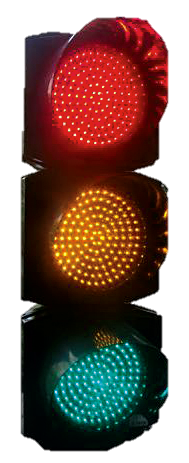 Hoạt động 1
Tính toán và viết tiếp câu lệnh để cài đặt thời gian cho cụm đèn hoạt động như trong thực tế
60
Cụm các đèn ngang
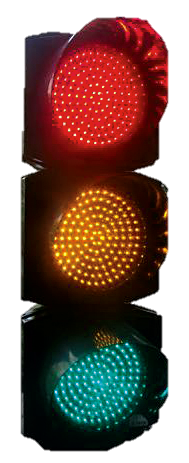 60
3
Cụm các đèn dọc
Thực hiện tương tự với lượt đèn sáng tiếp theo
[Speaker Notes: GV hướng dẫn HS tiếp tục thực hiện đối với các cụm đèn sáng tiếp theo]
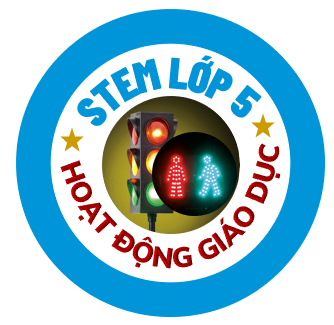 Mở rộng
Hoạt động 2
Tính toán và viết tiếp câu lệnh để cài đặt thời gian cho cụm đèn hoạt động theo yêu cầu
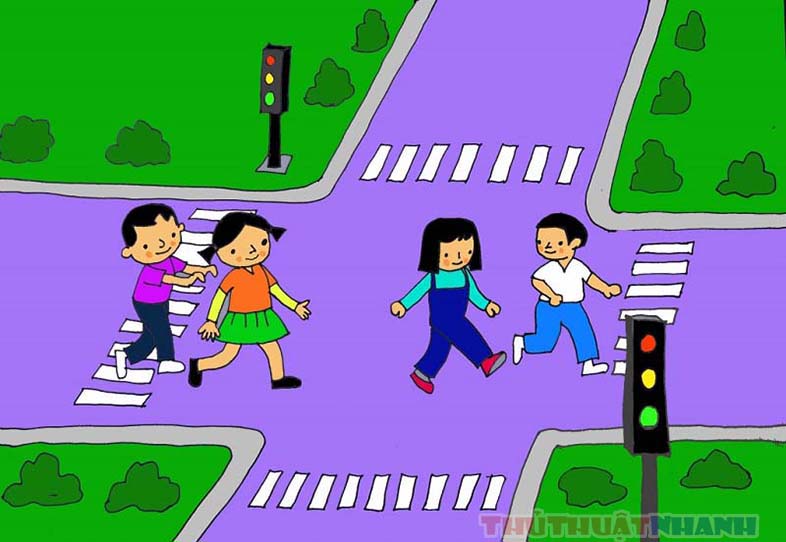 Giả sử chiều dọc ít người qua lại nên cần cài đặt thời gian dừng của chiều dọc lâu hơn, thời gian đi ít hơn
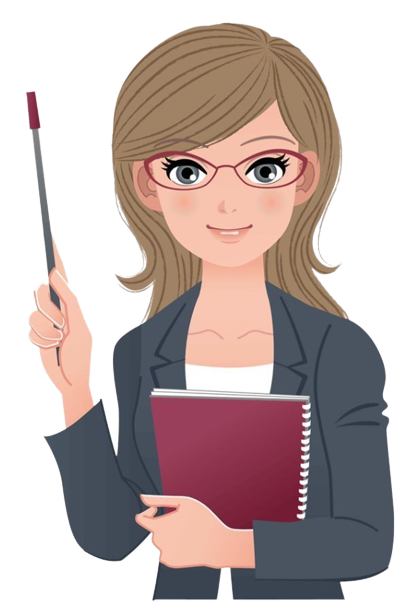 Em làm thế nào
Lưu ý thời gian chờ để đảm bảo an toàn vẫn là 3s
[Speaker Notes: GV đặt các câu hỏi gợi ý cho HS như, trường hợp này đèn ngang sáng như thế nào, đèn dọc sáng thế nào. Vẽ sơ đồ sáng của các cụm đèn. Viết câu lệnh cho từng đèn]
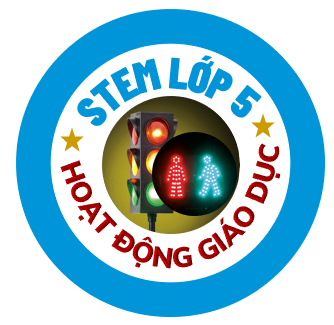 Mở rộng
Hoạt động 2
Tính toán và viết tiếp câu lệnh để cài đặt thời gian cho cụm đèn hoạt động theo yêu cầu
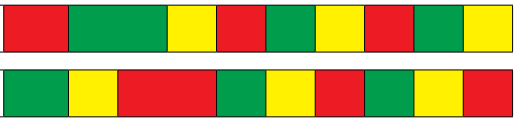 ?
3
Cụm các đèn ngang
?
3
?
?
Cụm các đèn dọc
[Speaker Notes: GV đặt các câu hỏi gợi ý cho HS đặt thông số thời gian cho đèn]
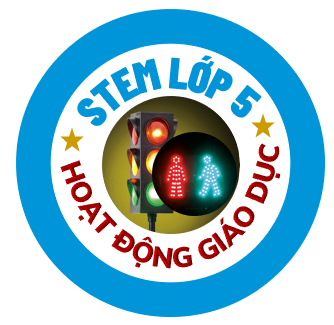 Mở rộng
Hoạt động 2
Tính toán và viết tiếp câu lệnh để cài đặt thời gian cho cụm đèn hoạt động theo yêu cầu
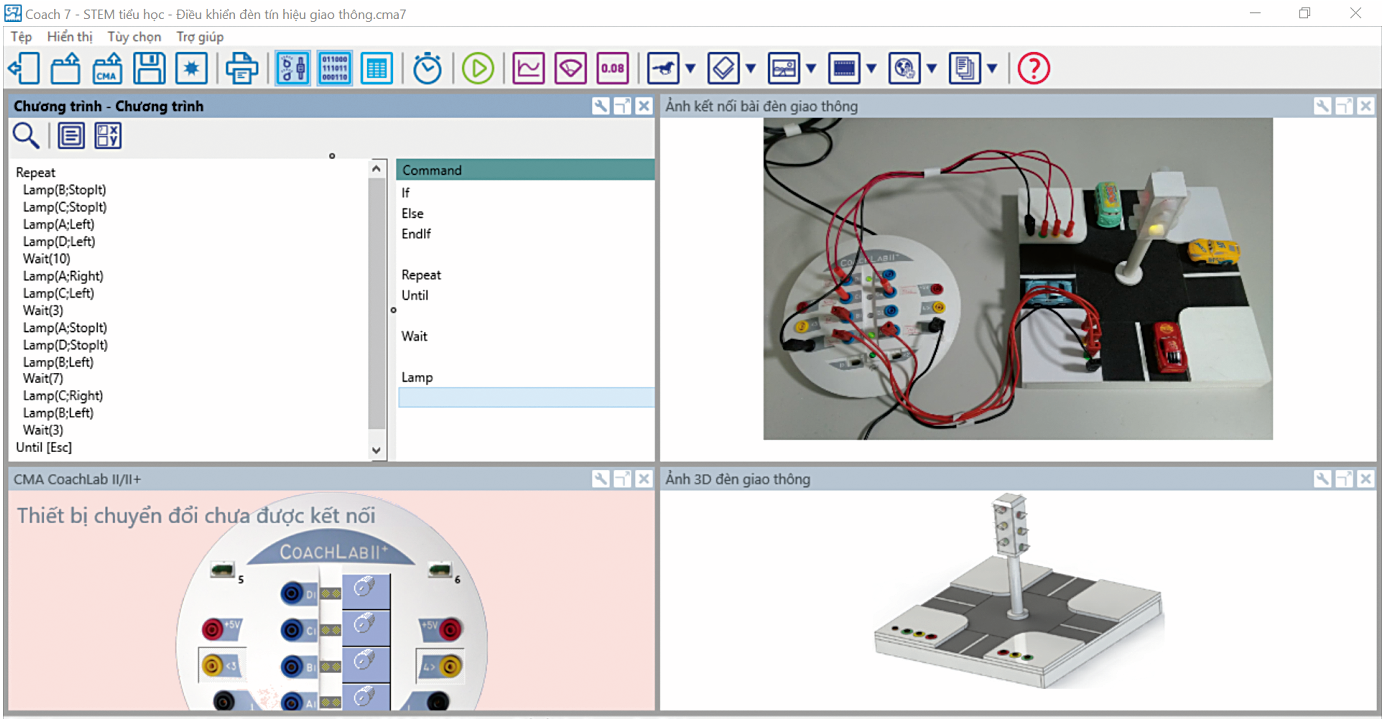 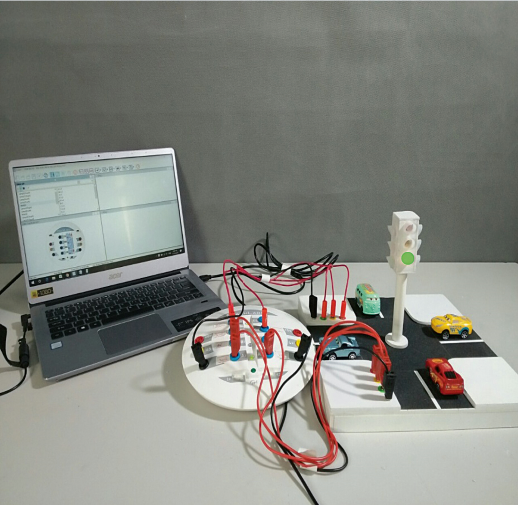 Điều chỉnh câu lệnh trên máy tính cho phù hợp với yêu cầu trên
[Speaker Notes: GV hướng dẫn HS viết câu lệnh trên phần mềm trên máy tính]
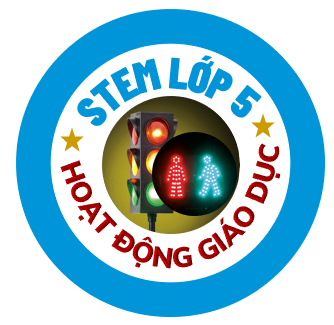 Mở rộng
Thảo luận với bạn và thực hành di chuyển qua ngã tư có đèn tín hiệu giao thông và ngã tư không có 
đèn tín hiệu giao thông rồi điền vào bảng 4
Hoạt động 3
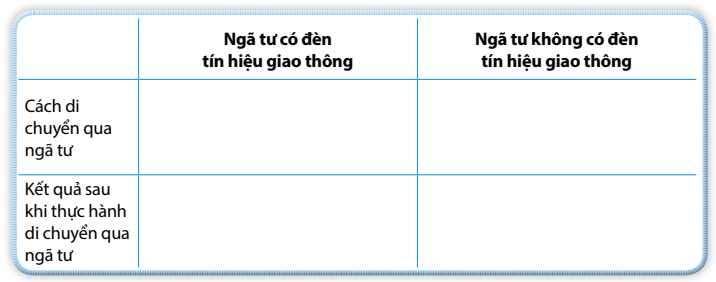 [Speaker Notes: Nêu yêu cầu của hoạt động 3]
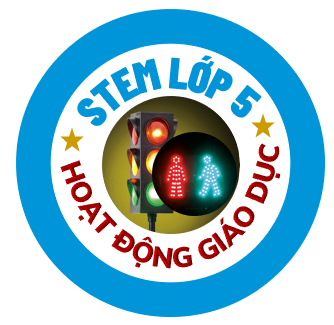 Mở rộng
Hoạt động 3
Thảo luận, thực hành và hoàn thiện bảng 4 trang 68
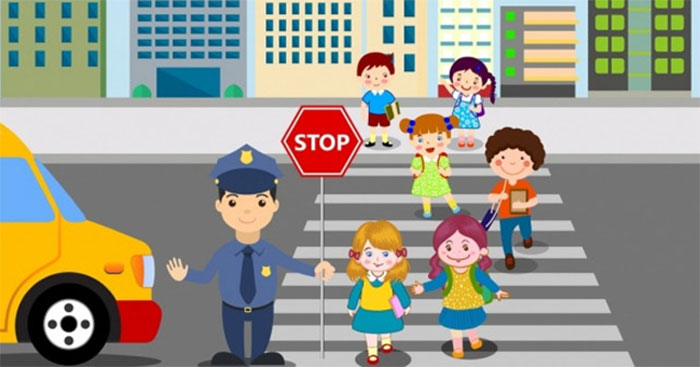 Em làm thế nào để qua ngã tư không có đèn giao thông
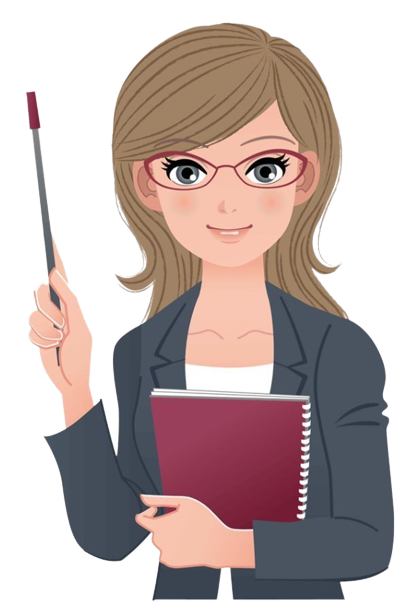 [Speaker Notes: GV gợi ý cho HS một vài cách thực hiện, hỏi HS thực tế đã trải qua chưa? Chia sẻ về những trường hợp đó]
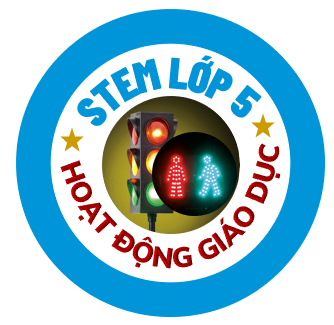 Mở rộng
Hoạt động 3
Thảo luận, thực hành và hoàn thiện bảng 4 trang 68
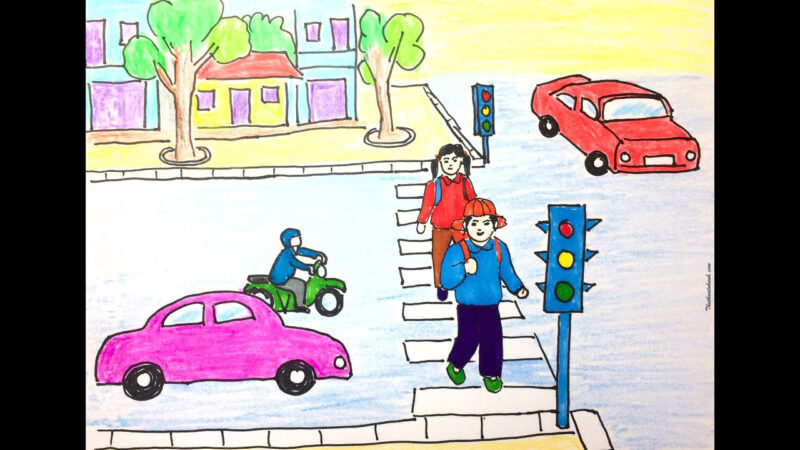 Khi đi qua ngã tư có đèn giao thông em có làm theo quy định về tín hiệu đèn không?
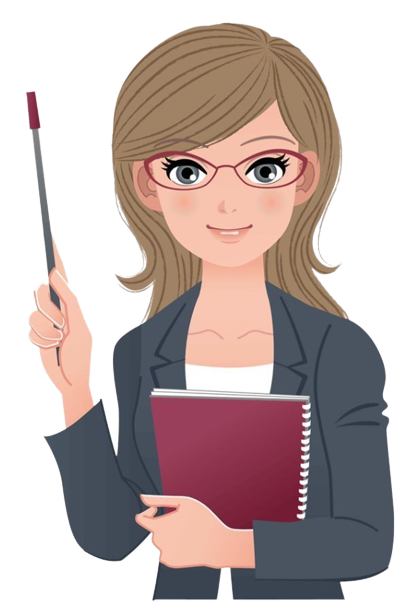 [Speaker Notes: GV gợi ý cho HS một vài cách thực hiện, hỏi HS thực tế đã trải qua chưa? Chia sẻ về những trường hợp đó]
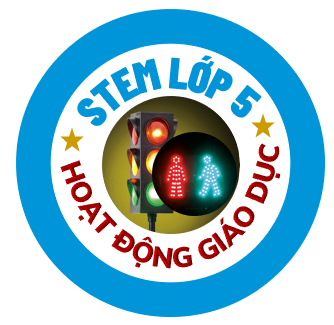 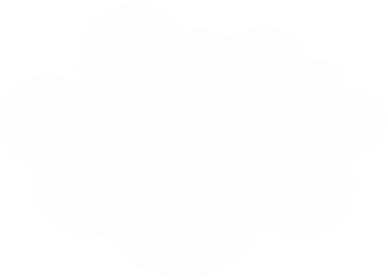 BÀI TẬP VỀ NHÀ
Em hãy quan sát những người xung quanh mình xem có tuân thủ luật giao thông không nhé
Em hãy tuyên truyền cho mọi người khi tham gia giao thông phải tuyệt đối tuân thủ luật giao thông, tín hiệu đèn giao thông để bảo đảm an toàn cho mình và mọi người nhé
[Speaker Notes: Giao bài tập về nhà đề HS thực hành]
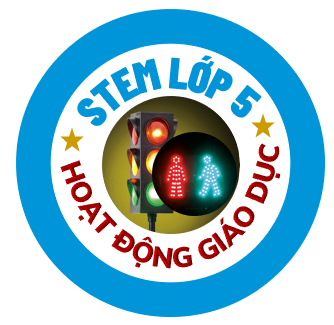 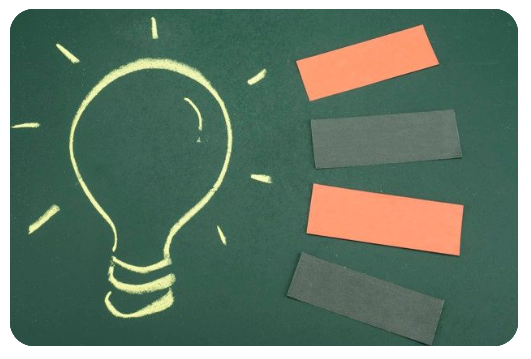 TẠM BIỆT CÁC EM
[Speaker Notes: Chào tạm biệt các bạn nhỏ]